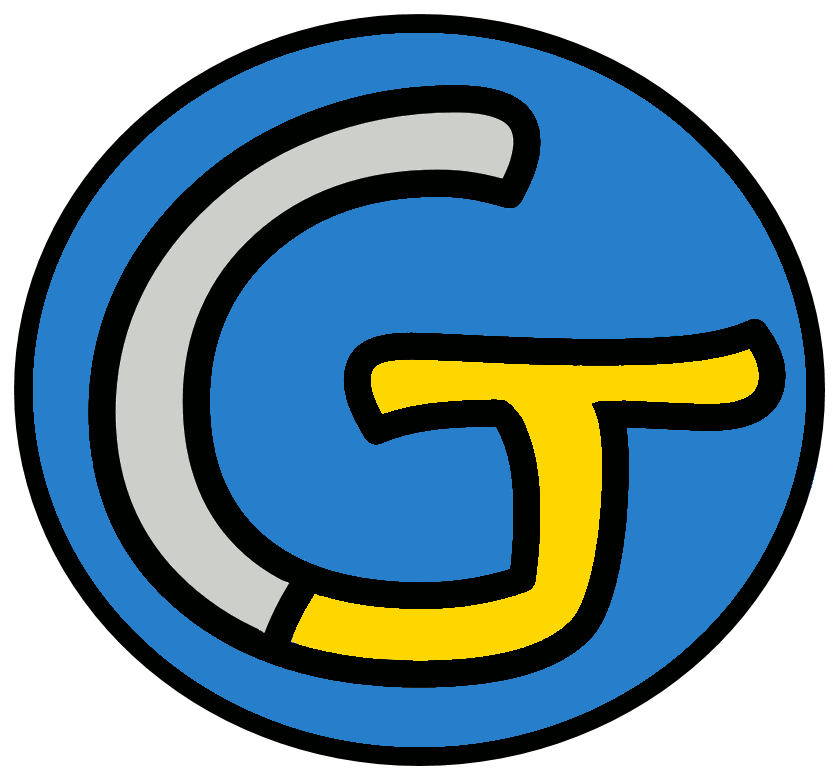 Mathématiques – Calcul mental CM2
Connaître les tables de multiplication de 0 à 8
 Défi
Opération 1
4 x 4
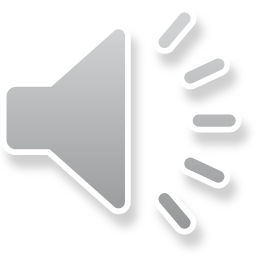 Opération 2
3 x 9
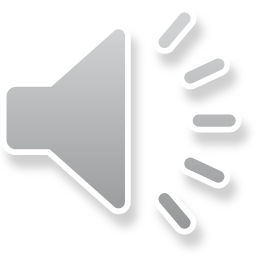 Opération 3
8 x 8
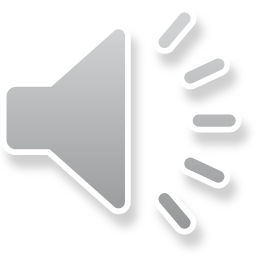 Opération 4
5 x 9
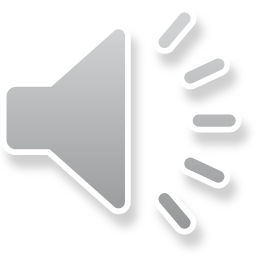 Opération 5
8 x 3
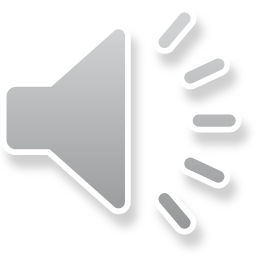 Opération 6
6 x 6
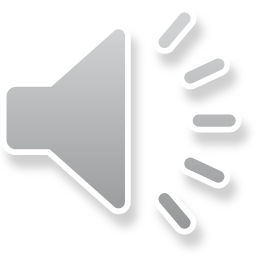 Opération 7
4 x 5
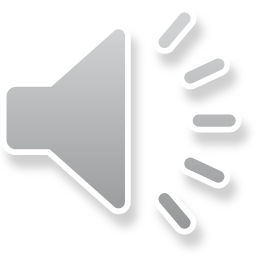 Opération 8
8 x 9
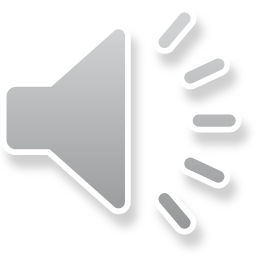 Opération 9
5 x 3
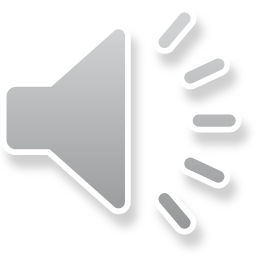 Opération 10
8 x 7
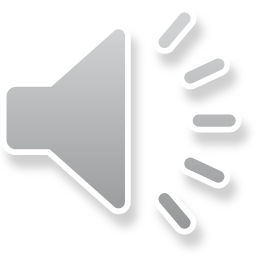 Opération 11
7 x 7
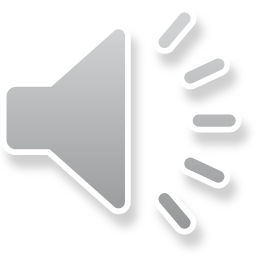 Opération 12
3 x 7
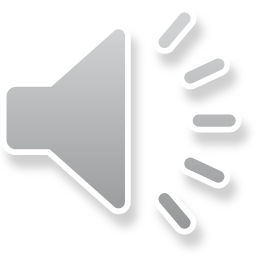 Opération 13
4 x 8
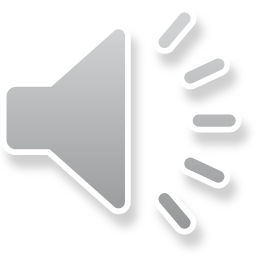 Opération 14
8 x 6
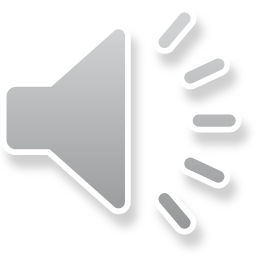 Opération 15
2 x 3
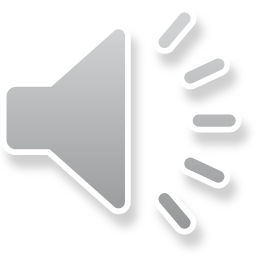 Opération 16
3 x 4
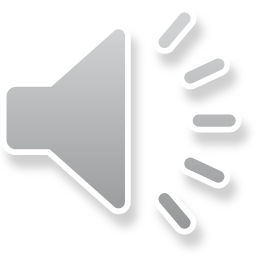 Opération 17
8 x 5
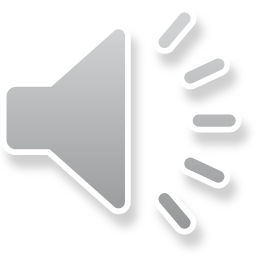 Opération 18
6 x 9
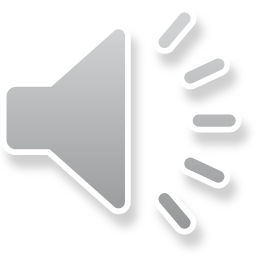 Problème
Dans sa chambre, Ahlame a chanté 5 chansons de 4 minutes.
Pendant combien de temps Ahlame a-t-elle chanté ?
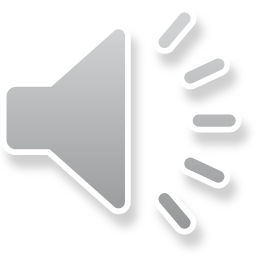 C’est fini !